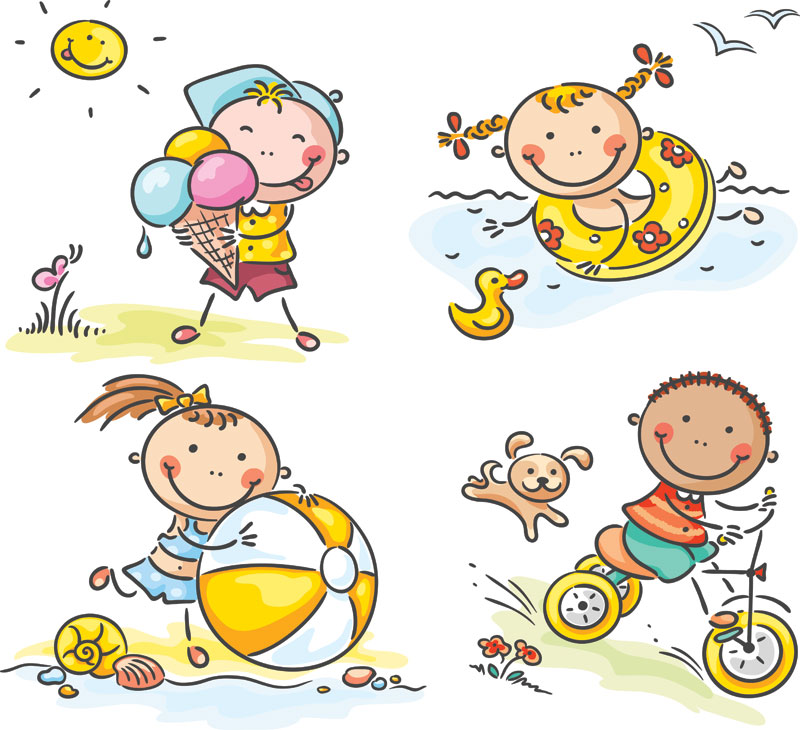 GRADE 4
UNIT TWO
My weekend
Lesson 1
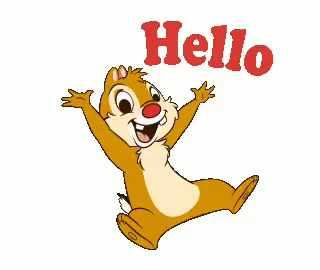 Listen and point
read comics
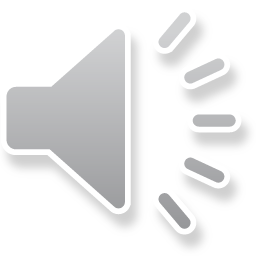 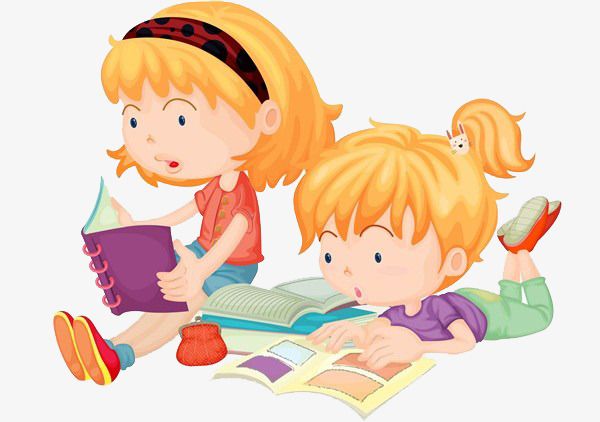 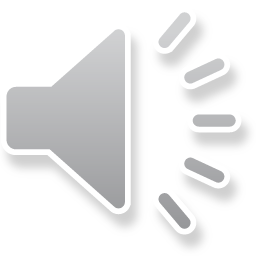 do gymnastics
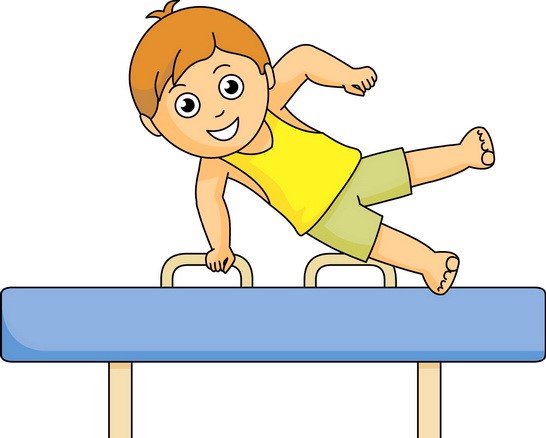 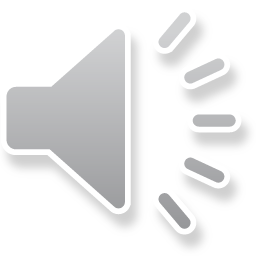 play chess
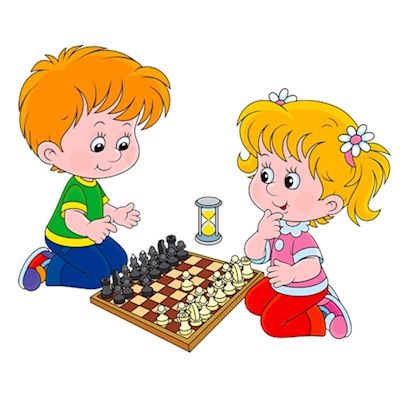 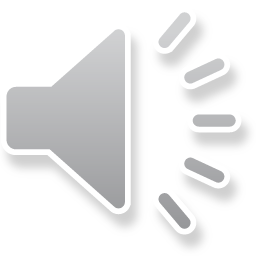 fish
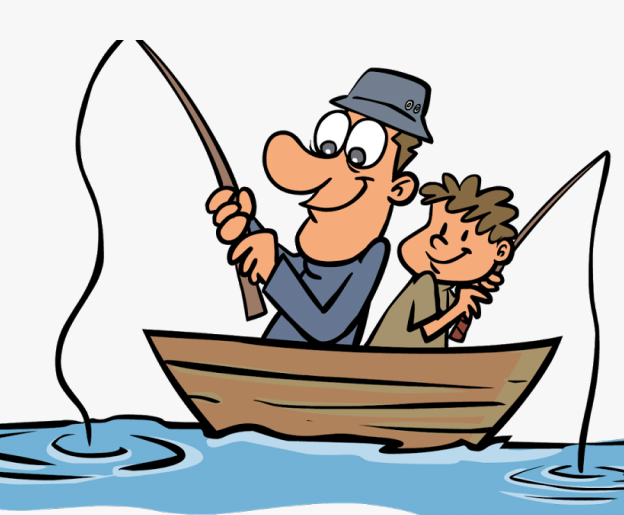 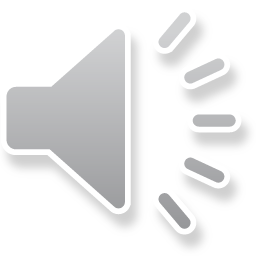 play basketball
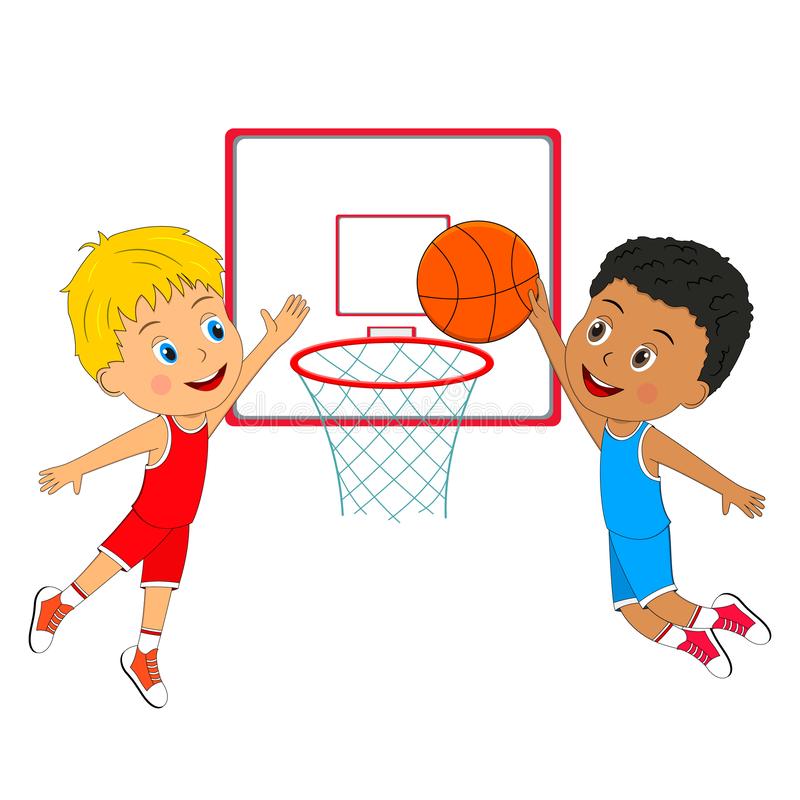 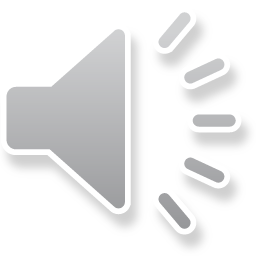 take photos
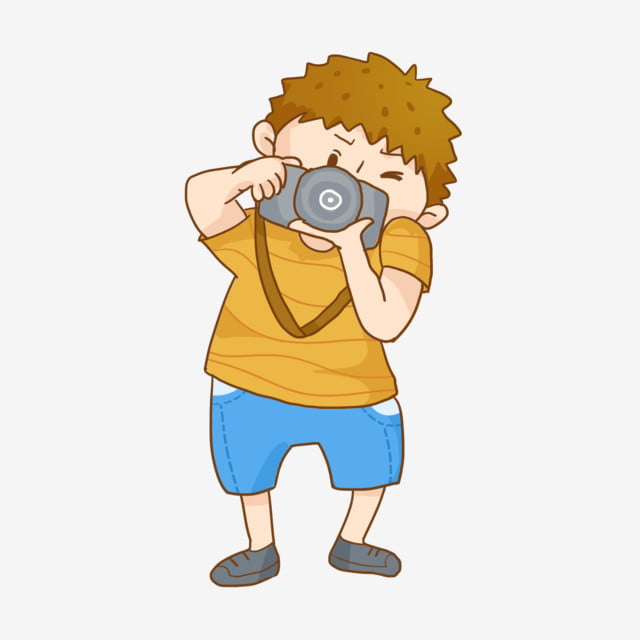 play volleyball
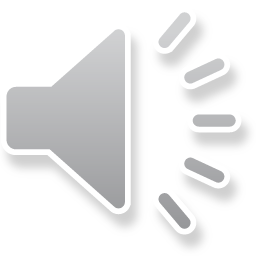 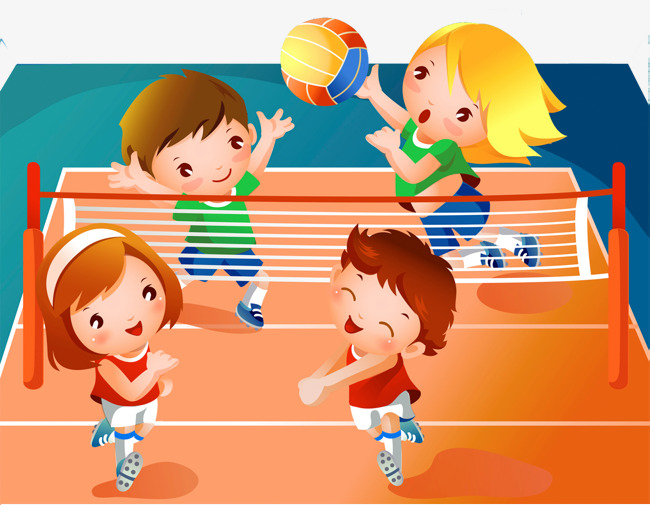 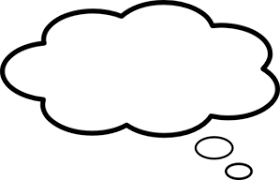 LISTEN and REPEAT
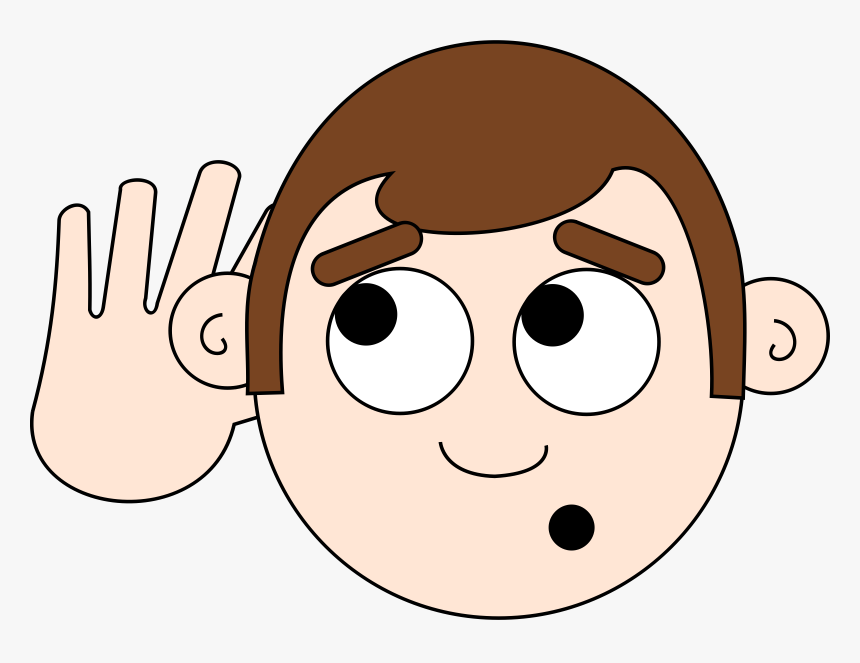 read comics
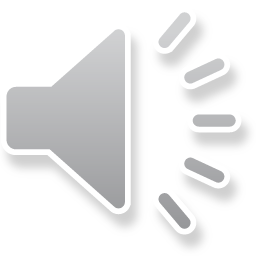 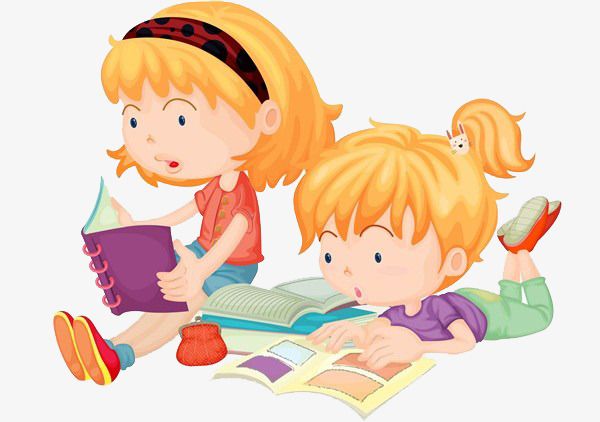 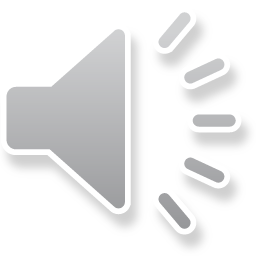 do gymnastics
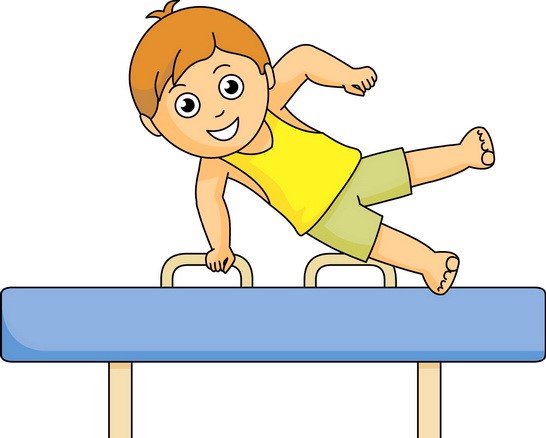 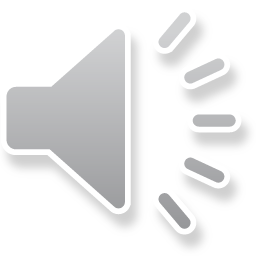 play chess
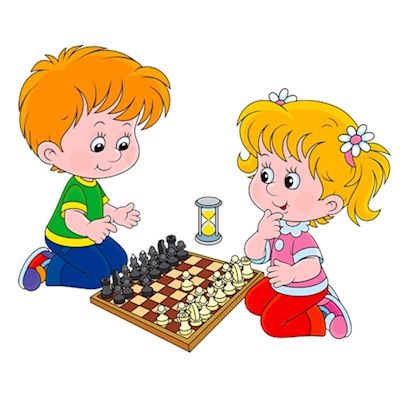 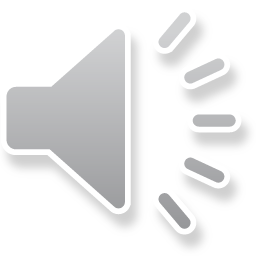 fish
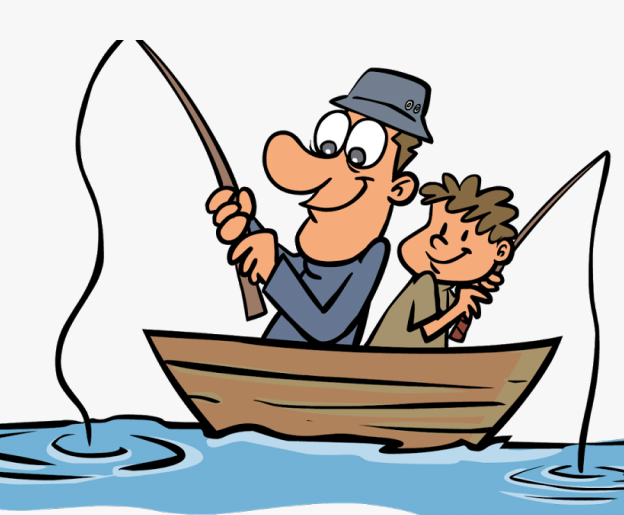 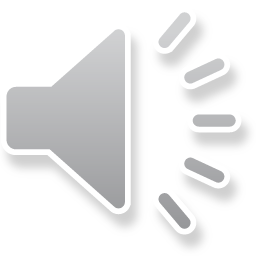 play basketball
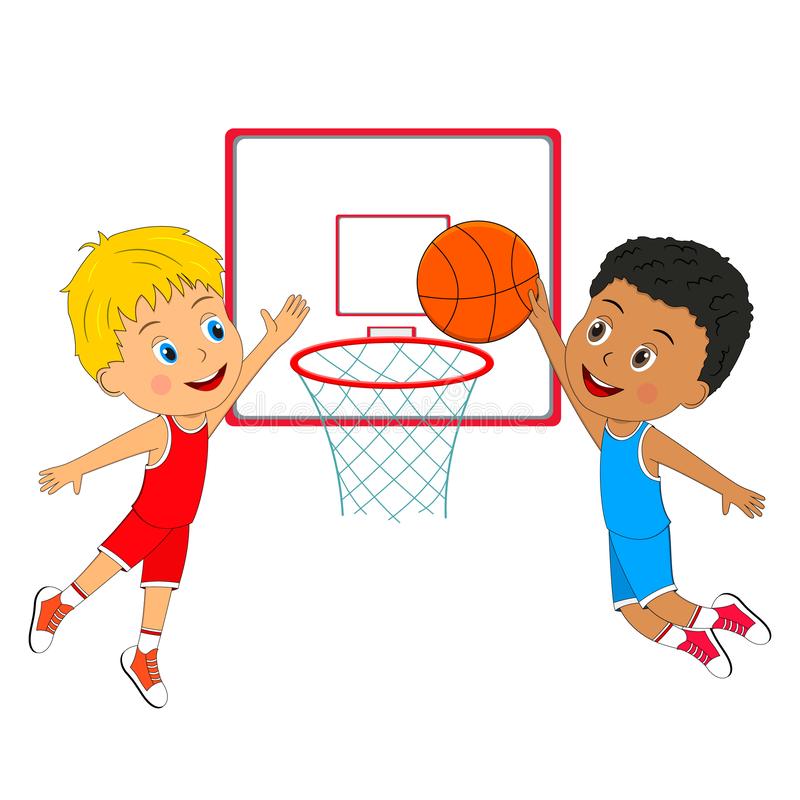 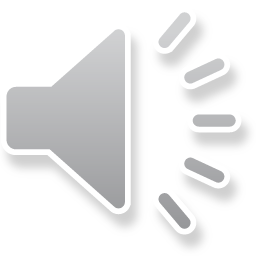 take photos
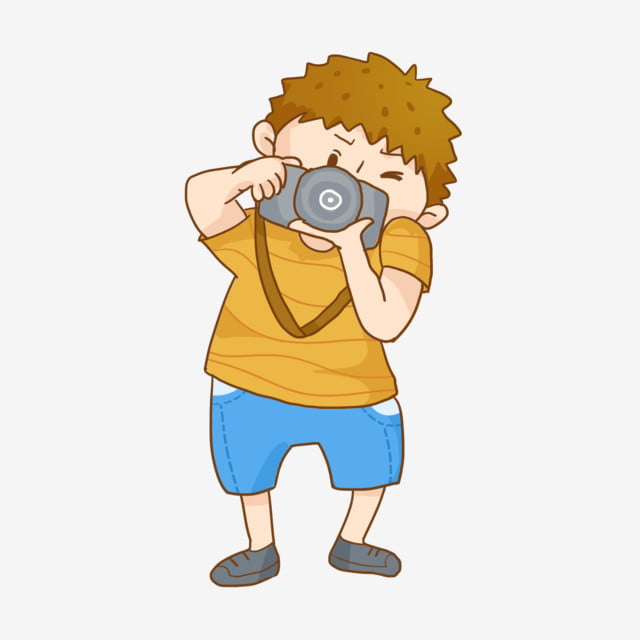 play volleyball
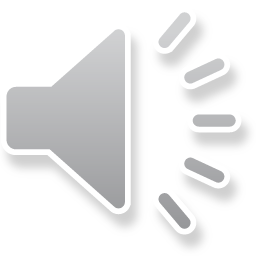 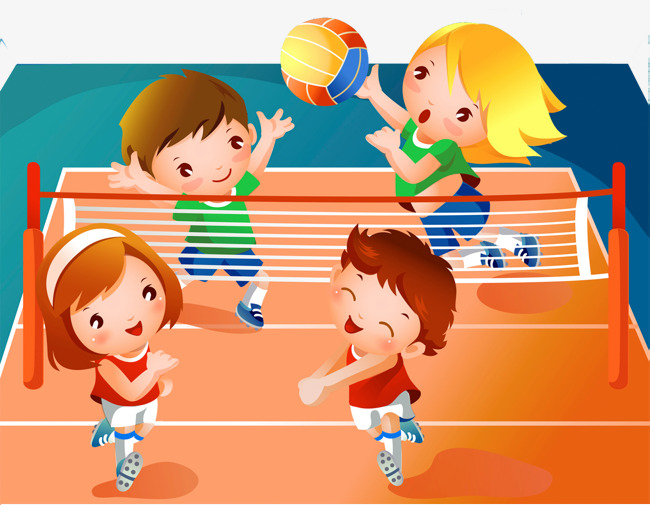 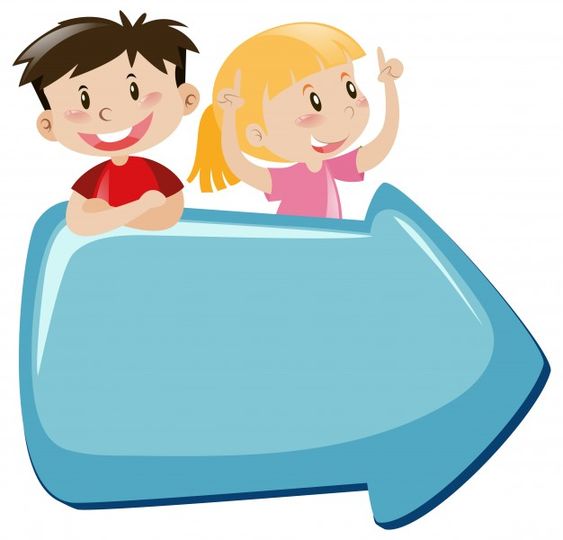 Let’s play a game.
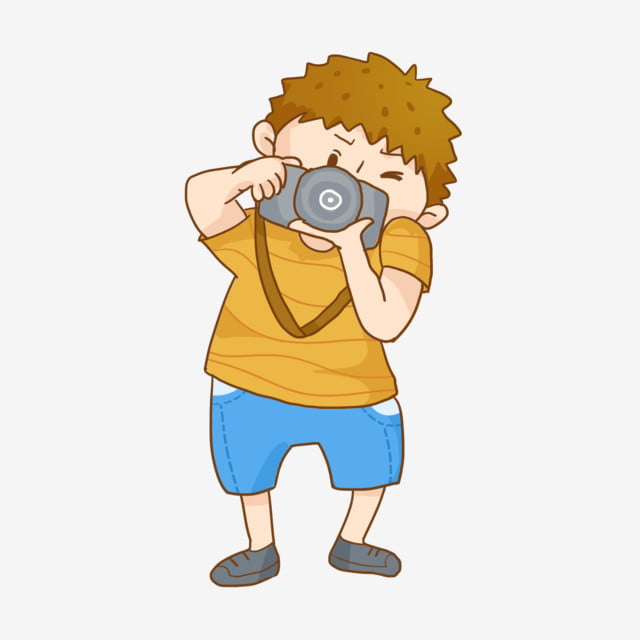 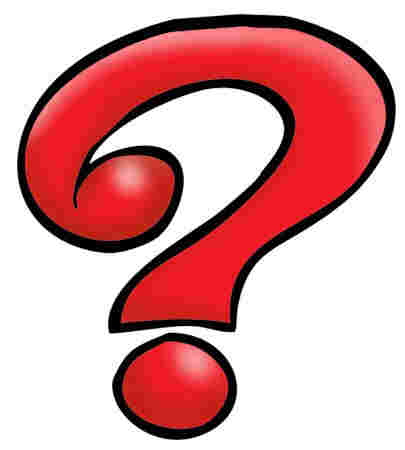 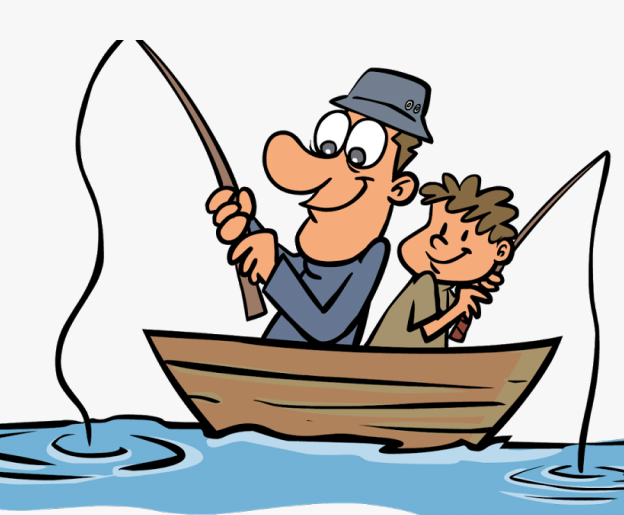 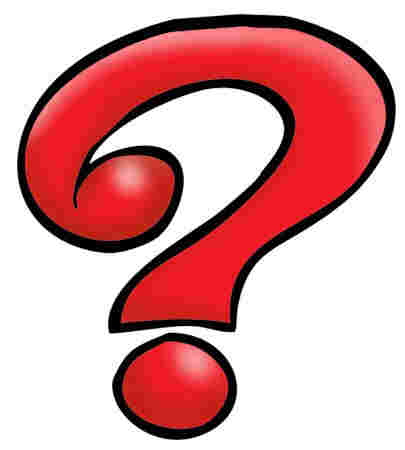 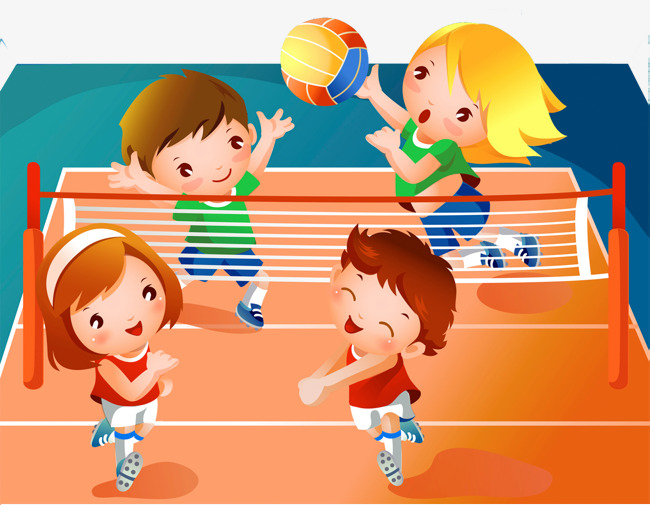 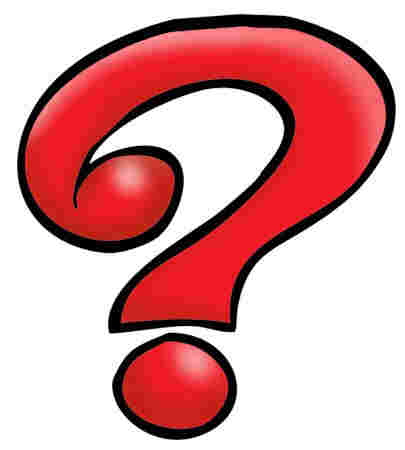 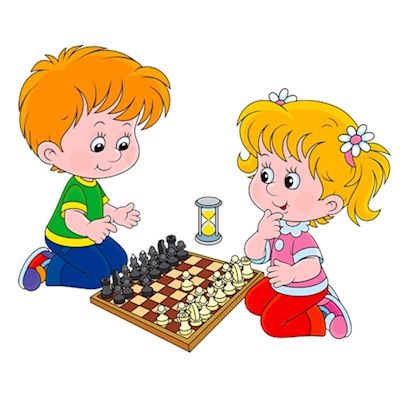 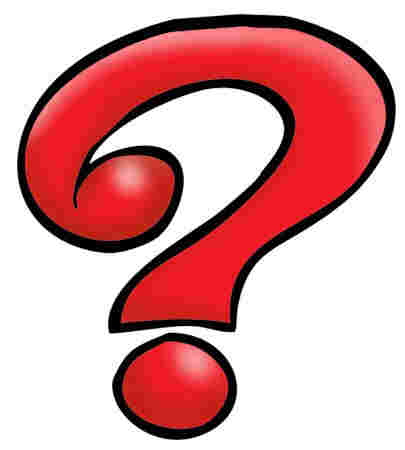 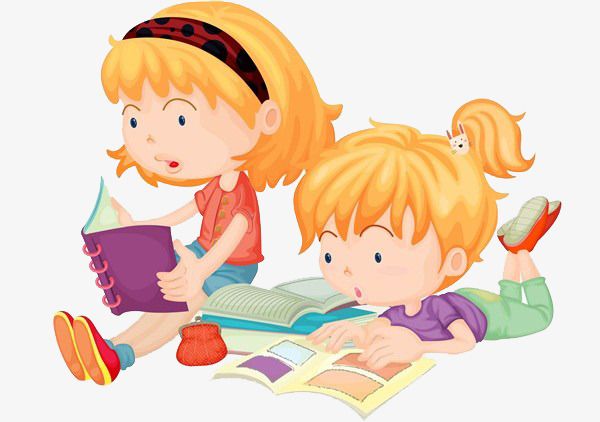 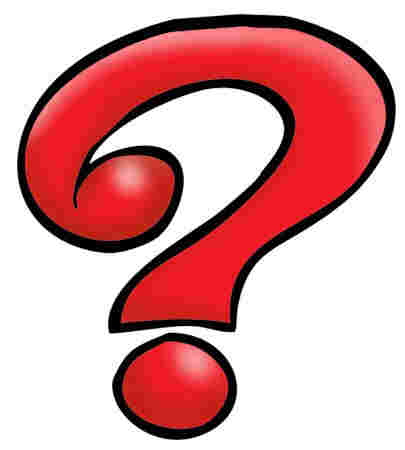 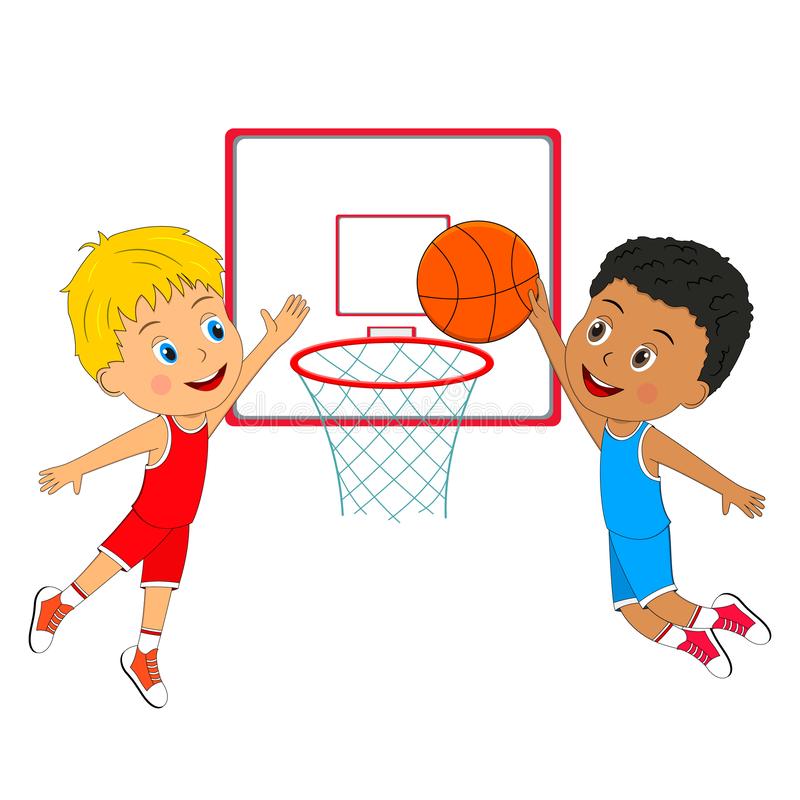 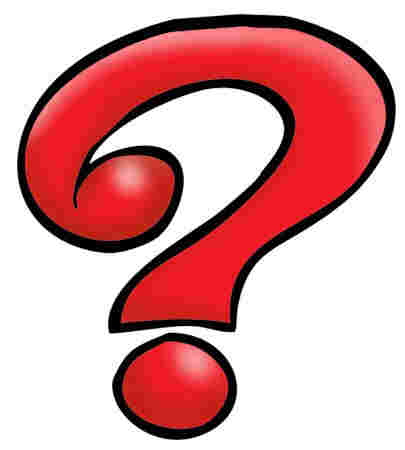 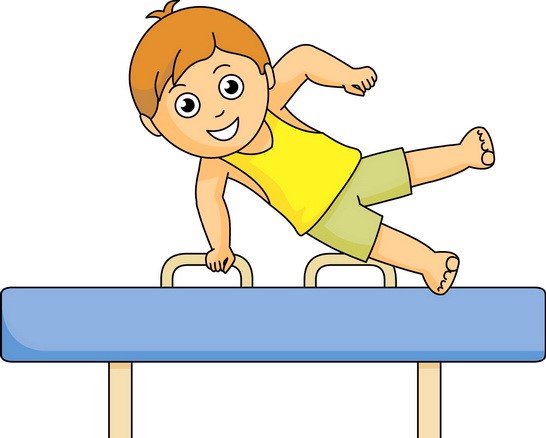 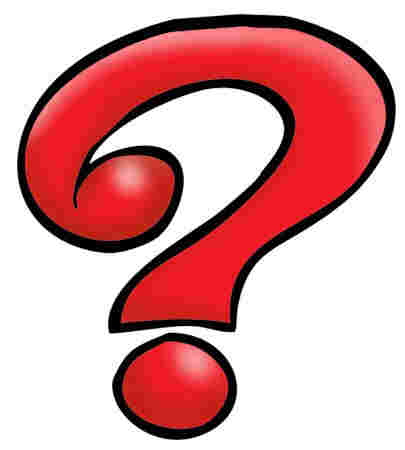 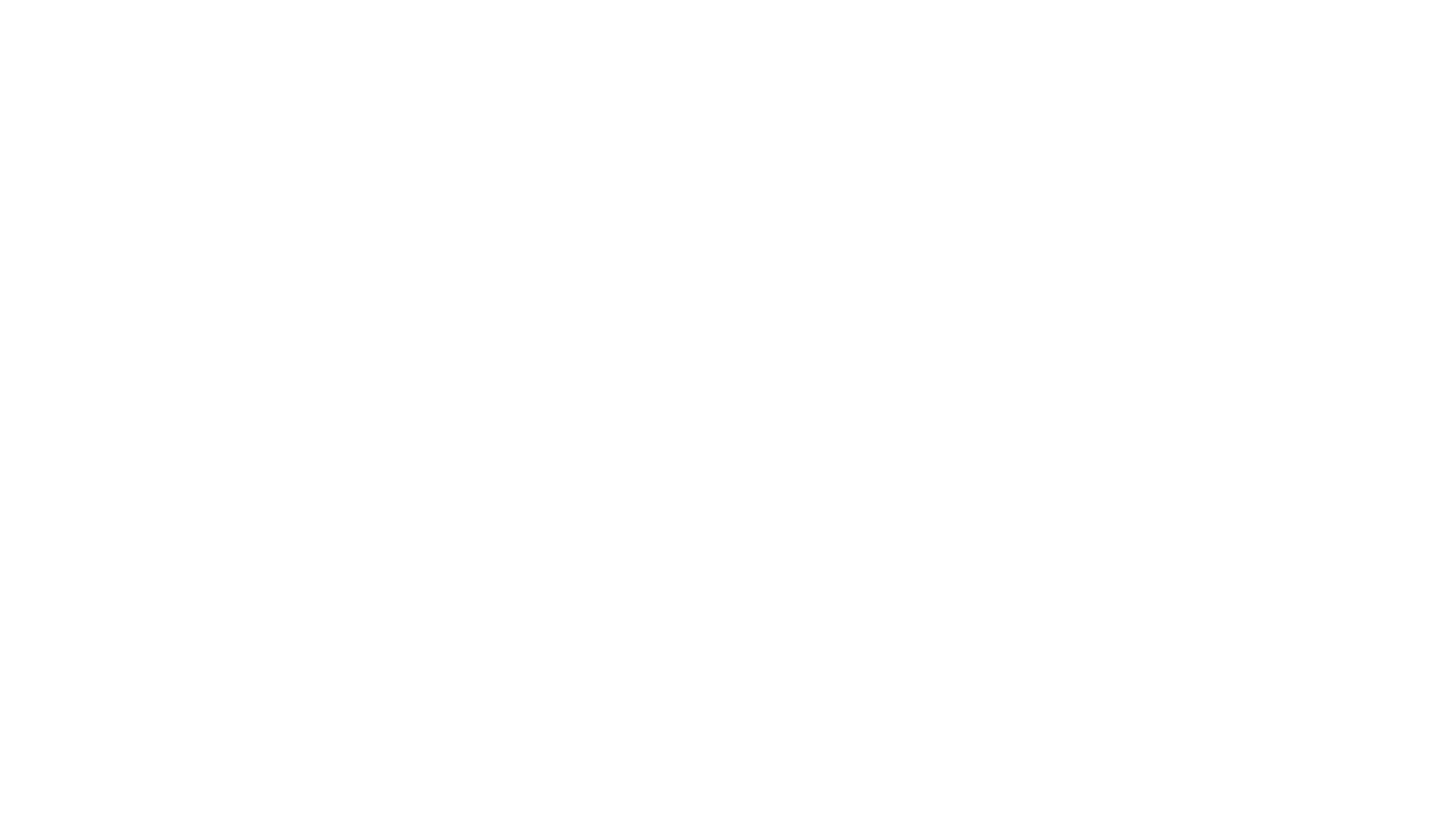 Tasks: Watch the video and answer these questions
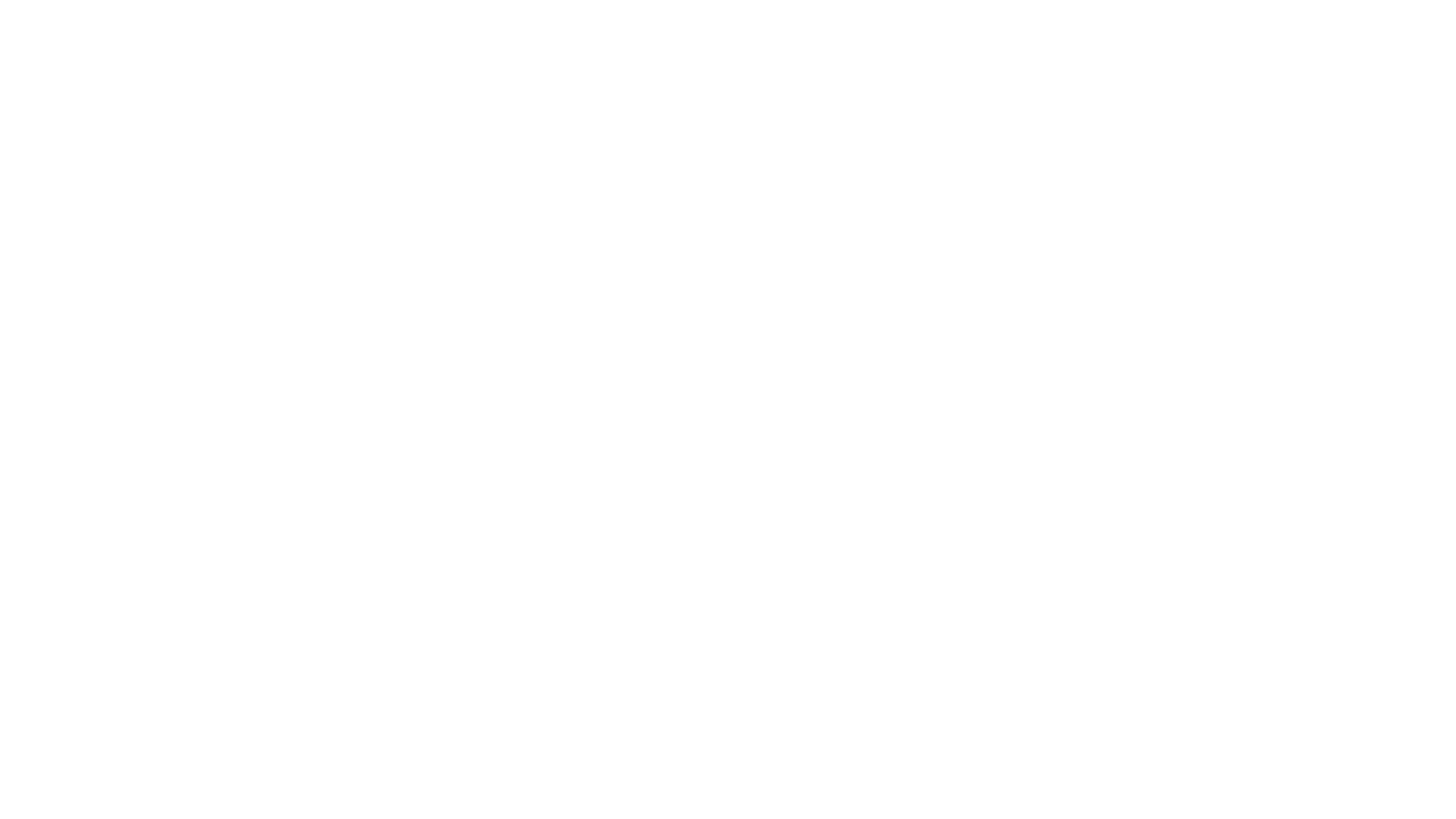 Pair work: answer these questions
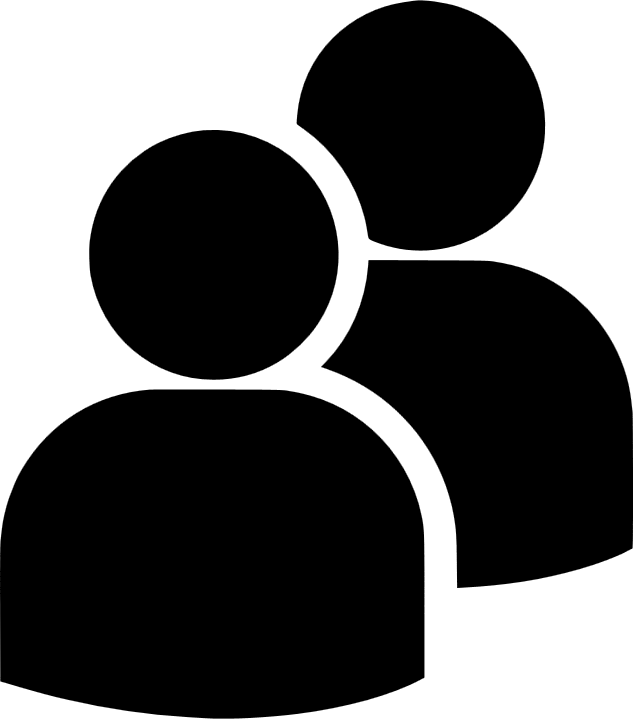 GROUPWORK: ROLEPLAY
PERFORMANCE TIME!!!!
Work in pairs

Draw and talk about your weekend
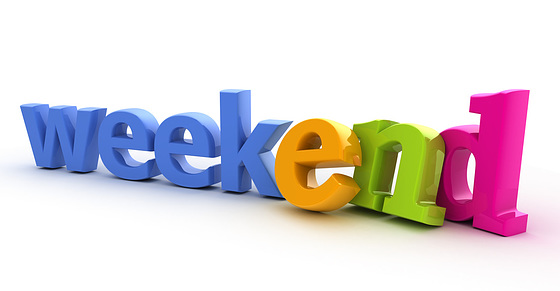 Workbook time!!!
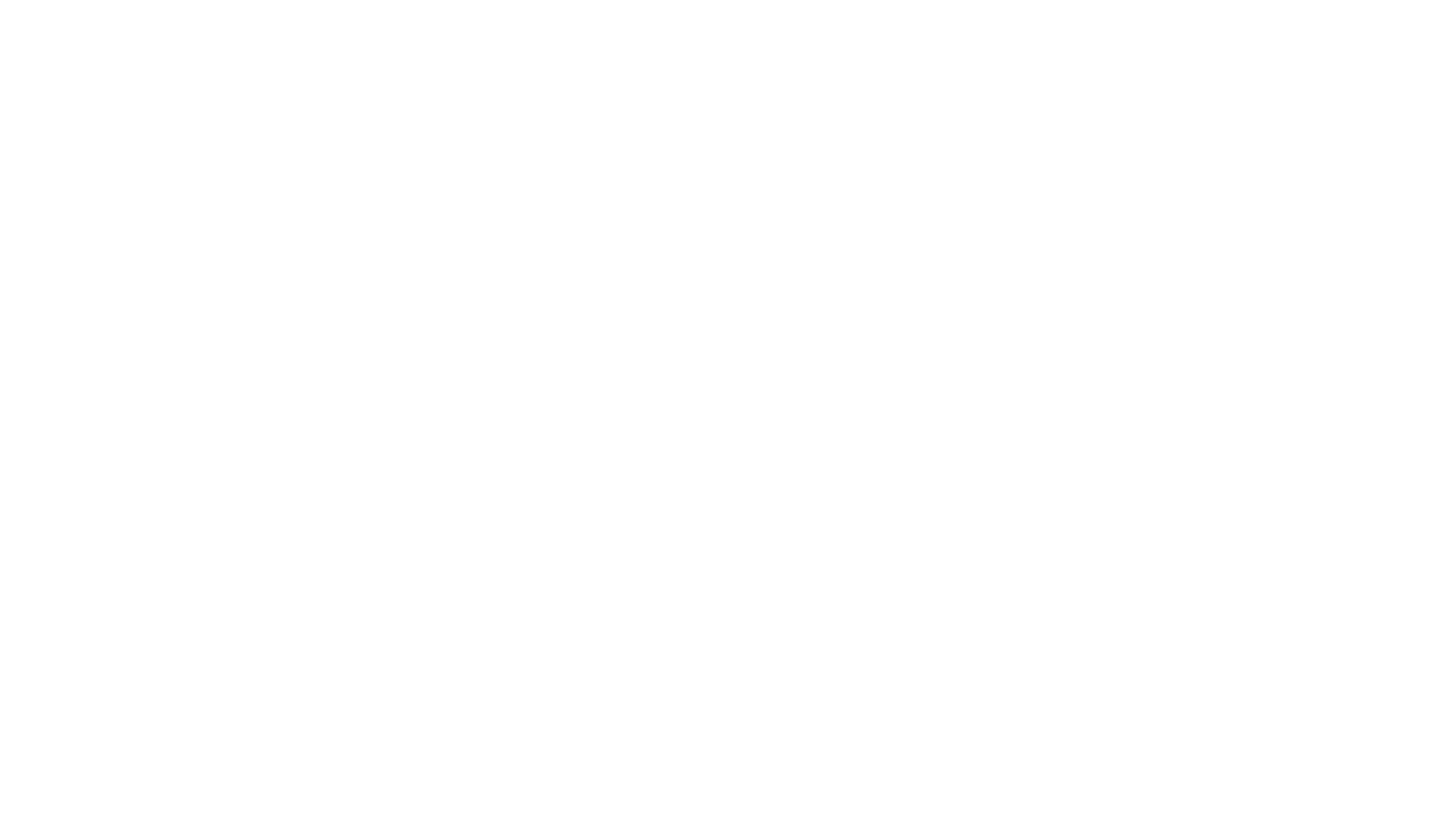 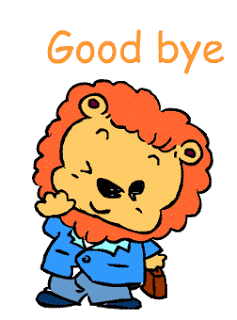